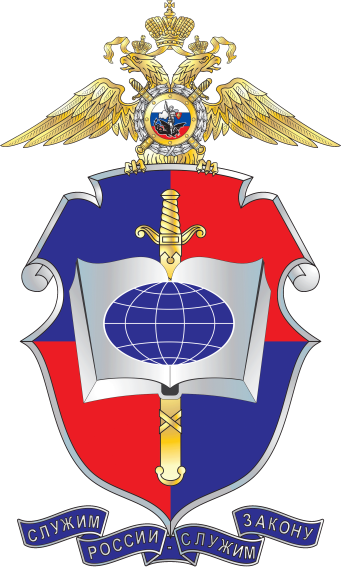 МВД РОССИИВсероссийский институт повышения квалификации сотрудников МВД России
Е.А. Дресвянникова
Д.Л. Паньшин
ПРОИЗВОДСТВО ПО ДЕЛАМ ОБ АДМИНИСТРАТИВНЫХ ПРАВОНАРУШЕНИЯХ,
СВЯЗАННЫХ С УПРАВЛЕНИЕМ ТРАНСПОРТНЫМ СРЕДСТВОМ

Учебное пособие
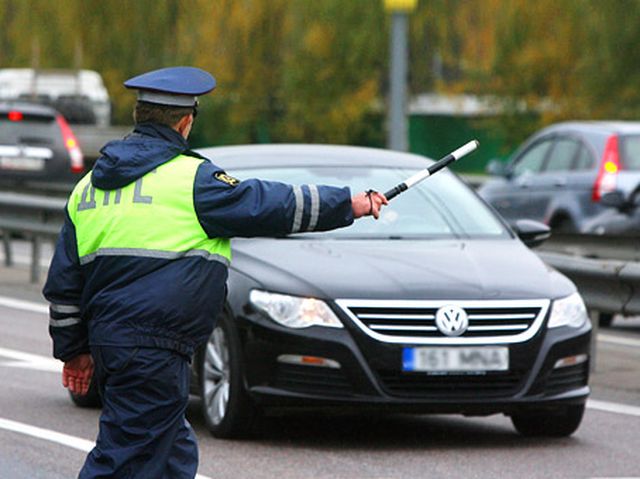 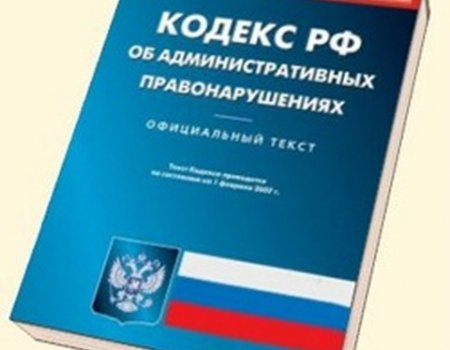 Домодедово 2015